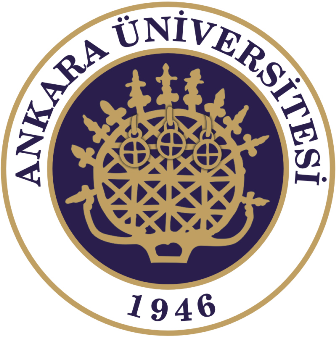 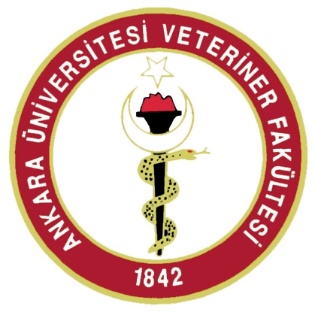 REPRODUCTIVE HERD HEALTH
Prof.Dr. Şükrü Küplülü
CLINICAL-PRACTICAL APPROACH TO UTERUS INFECTIONS IN COWS
Hypothetical Approach to Fertility
1 year
365 days
P
REG
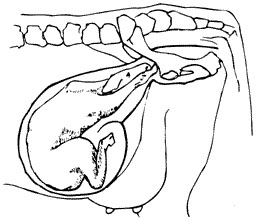 280 day
Doğum
involution
  Endometrial regeneration
  Start of cyclic activity
  Purification of infections
P
O
S
T
P
A
R
T
U
M
43
86
Insemination
(3 seeding chance)
43
0
Conception
Postpartum uterine infections
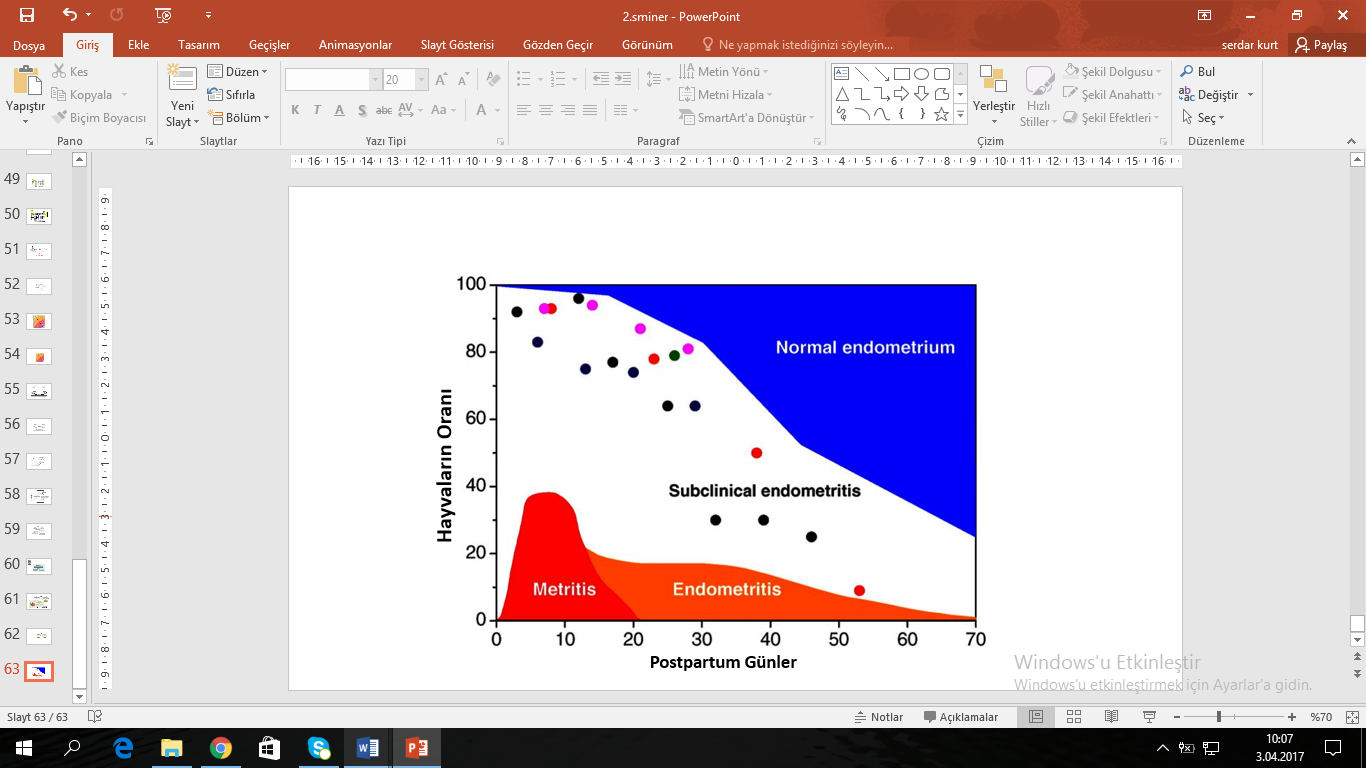 (Hansen, 2013)
Postpartum uterine contamination
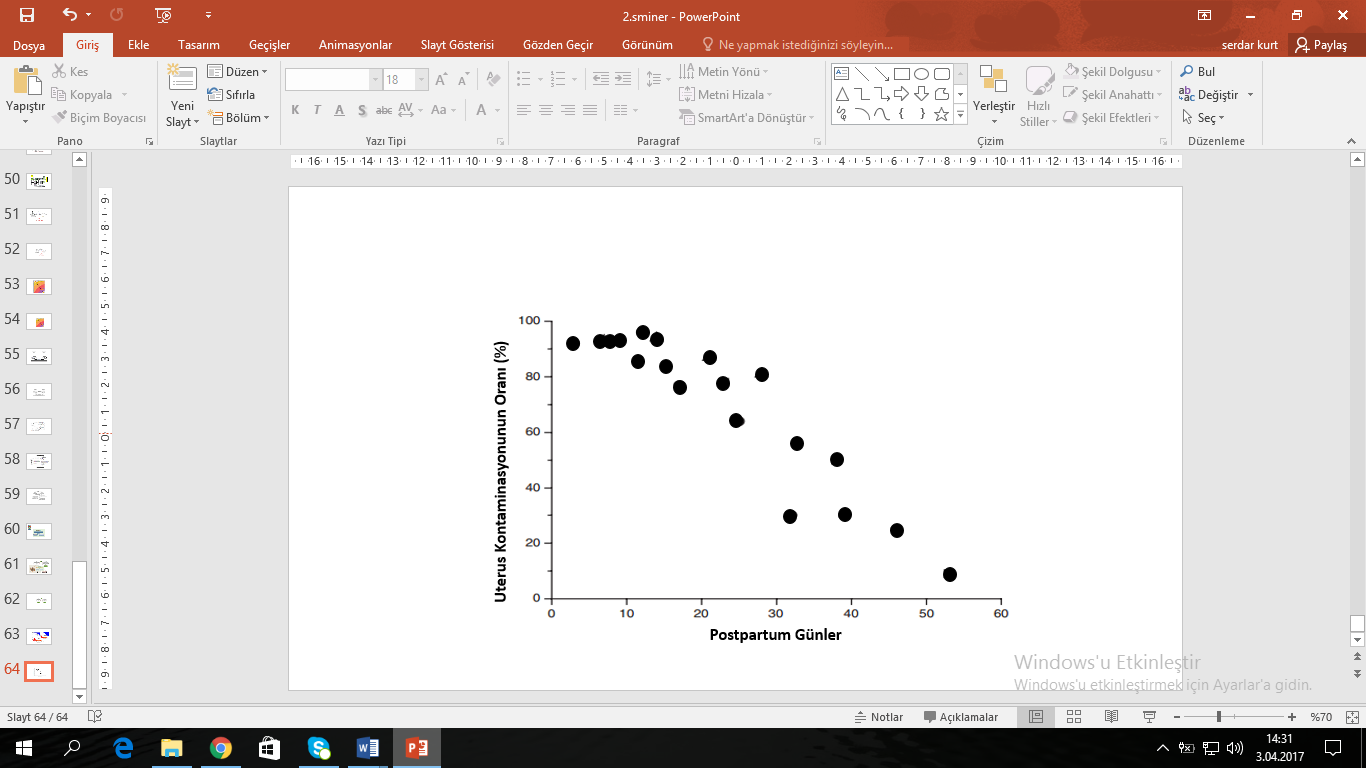 (Sheldon ve Dobson, 2004)
The most common bacterial species and density in P.P uterus
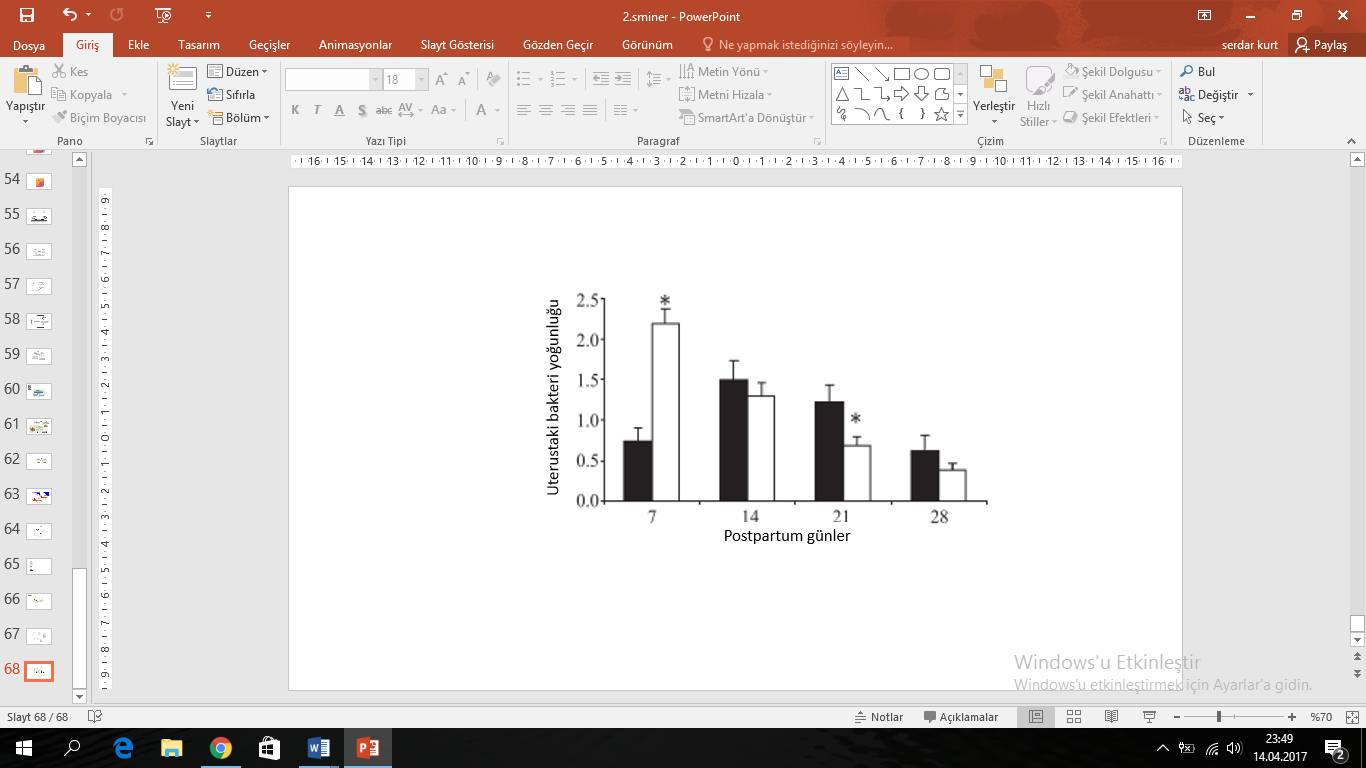 □ Trueperella pyogenes, ■ E.coli                (Williams, 2013).
P. P. Factors Associated with the Development of Uterine Infections
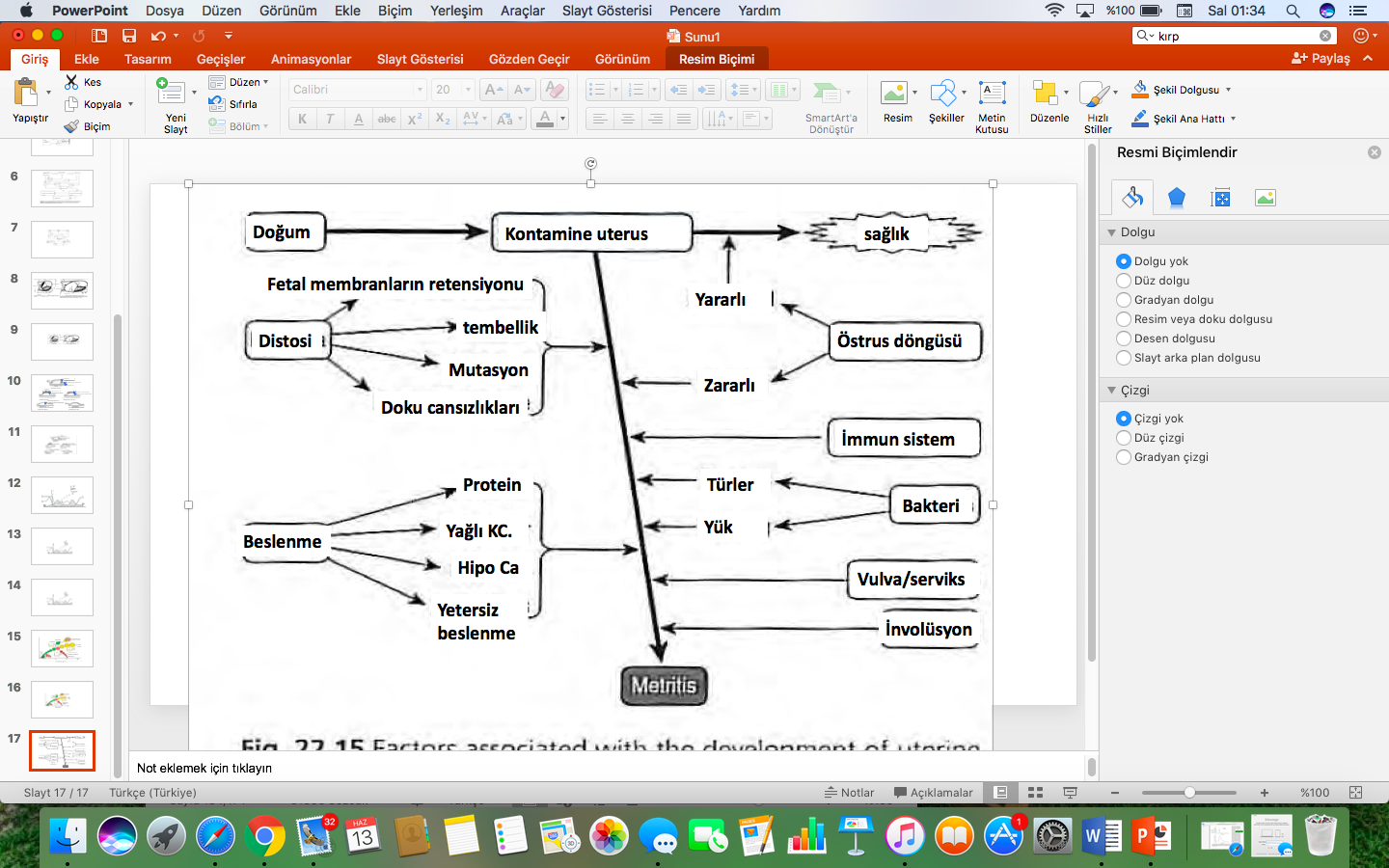 (Noakes, 2009)
The face of metritis (the importance of the Puerperal period)
Lochia
(Küplülü Ş, Vural R, Polat M ,2012)
The face of metritis (the importance of the Puerperal period)
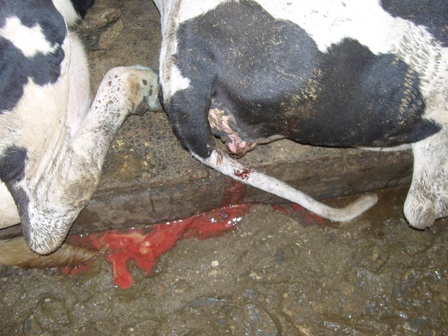 (Küplülü Ş, Vural R, Polat M ,2012)
Puerperal physiology-pathology
(Küplülü Ş, Vural R, Polat M ,2012)
Puerperal physiology-pathology
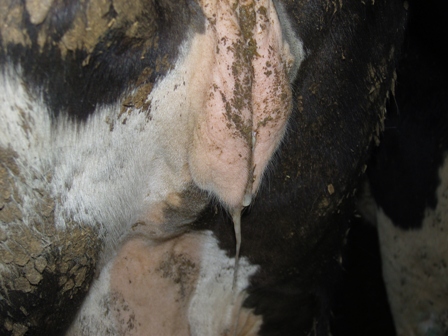 (Küplülü Ş, Vural R, Polat M ,2012)
Puerperal physiology-pathology
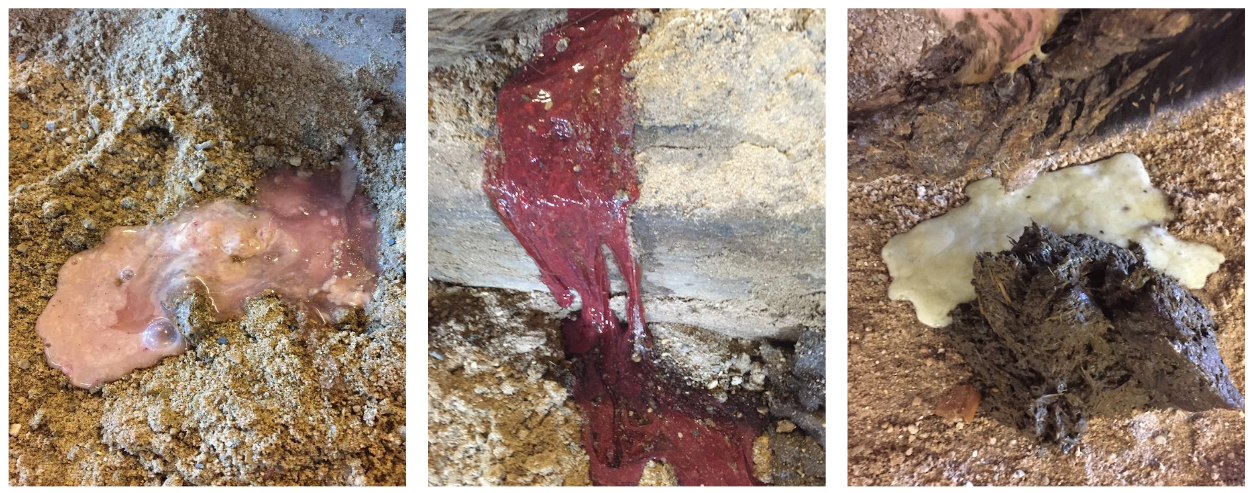 (Stella ve ark., 2016)
Economic importance of metritis
NEGATIVE RESULTS OF METRITIS
Death
Treatment costs
Labor
Milk loss
Meat-milk antibiotic residual problem
Infertility
Sterility - Cutting
Metritis are,
* Seen on every cow and farm
ECONOMIC LOSS
Incidence of Metritis - Factors affecting incidence
Metritis incidence rates
  Postpartum metritis: 36-50% (40%)
  Systemic symptoms: 15-20% (3 weeks postpartum)
  Subclinical endometritis: 30%
Sheldon, 2009
Variable - increases or multiplies depending on factors. Every farm
Metritis is sometimes a CONCLUSION and sometimes a CAUSES [Infertility] Metritis is an immunological problem
Sudden increase in metabolic requirement
Fry growth and milk synthesis
Risk factors
Transition period dry matter intake
(Risk factors are effective)
NEB
(IGF-I,insulin)
Affects cellular immunityPMN weakness
METRİTİS
Mikroorganism
Transition immunology and uterine infections
NEGATIVE ENERGY CURVE BEFORE AND AFTER BIRTH
Parturition
Increased Energy Demand
Increased Energy Demand
Rapid growth of the calf
Kolostrogenezis
High lactation
Insulin independent energy use of the udder
Disadvantage
KM uptake reduction
High steroid
cortisol
Disadvantage
Ruminal adaptation
Metritis low
Metritis more
Energy curve and balance
NEB = NEFA = IGF-I = PMN reduction = Ig production reduction = Immune deficiency
Water intake-Metritis relationship in periparturient period
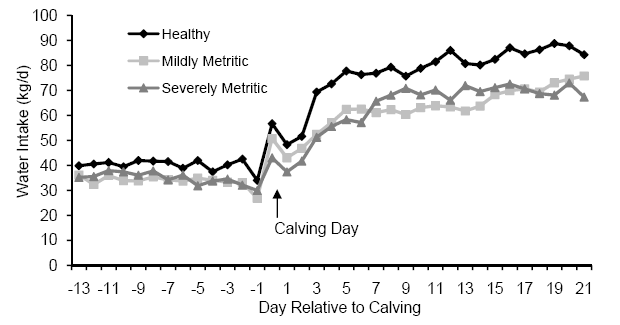 J. M. Huzzey and T. R. Overton, Cornell University
The relationship between dry matter intake and metritis in the periparturient period
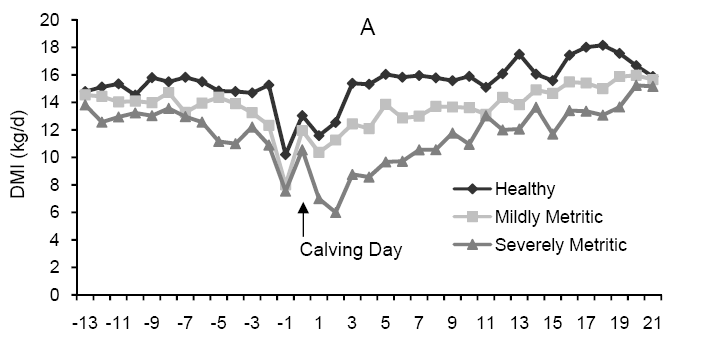 J. M. Huzzey and T. R. Overton, Cornell University
Metritis, factor-predisposition factors and the role of immunity
FACTORS
bacteria
E.Coli
a.pyogenes
I f.necroph
Streptococcus spp.
Staphylococcus spp.
viruses
IBR (Herpes 1 and 4)
BVD-MD
Mushrooms
   Aspergillus fumigatus
Mucor spp.
Mortierella wolfii
parasites
Neospora species.
  Tritrichomonas
Sarcocystis neuroni
FACTOR / RISK LEVEL
Retentio sec.
Power birth
Abortions
Stillbirth
twins
hypocalcemia
Metabolic diseases
Season
IMMUNOLOGICAL FACTORS

1. Cellular immunity
(Leukocytes)

2. Humoral immunity

3. Complement proteins

4.Mechanical defense
(involution, mucosal health, mucus)
IMMUNOLOGICAL AND RISK FACTORS
INTERACTION
IMPROVEMENT
or
metritis
Parazitler
TARGET
Less active agent to the uterus / Predisposition factors should be monitored / Active immune system
How important are the risk factors in metritis? (How do they impact)
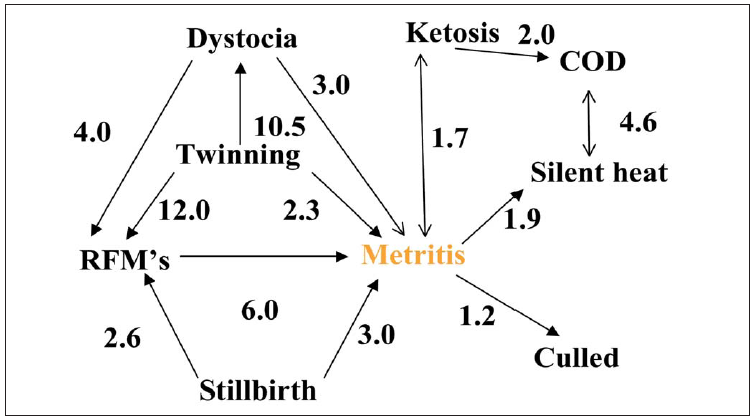 A.pyogenes
G. Opsomer, A. de Kruif, 2009
Uterine Infections-Ovarium Function Interactions
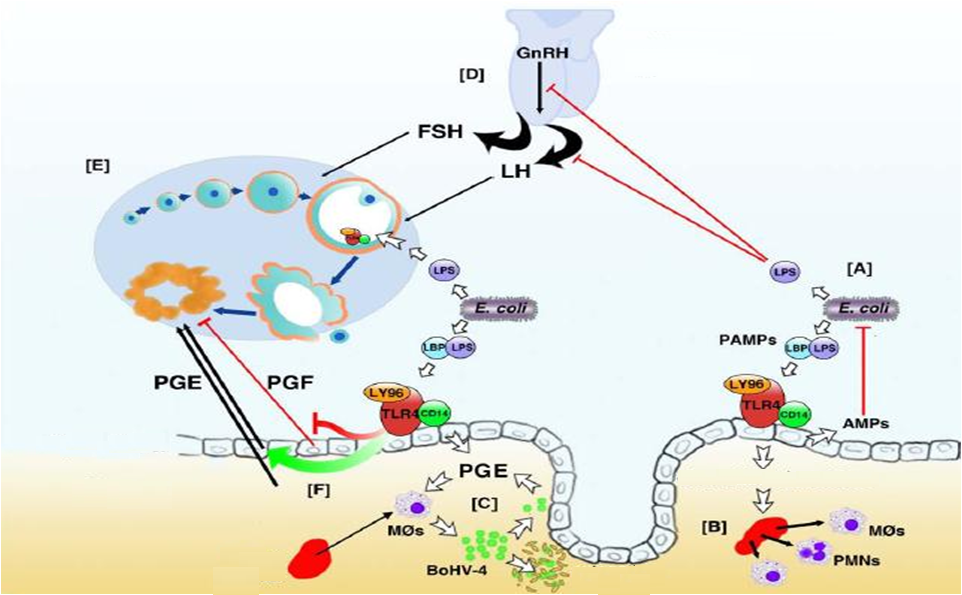 E.coli
şemotaksis
Sheldon et al.,2009
Metritis-Fertility: Prognosis
Type of infection
The duration of infection in the uterus
Endometrial gland degeneration
 Depends on the effectiveness of treatment?
Cervisitis
Oophoritis
Salphingitis
IBR, BVD
Neospora
Heat stress
Mineral
Trace element
Vitamin
Sperm factor
Seeding factor
Insemination at the right time